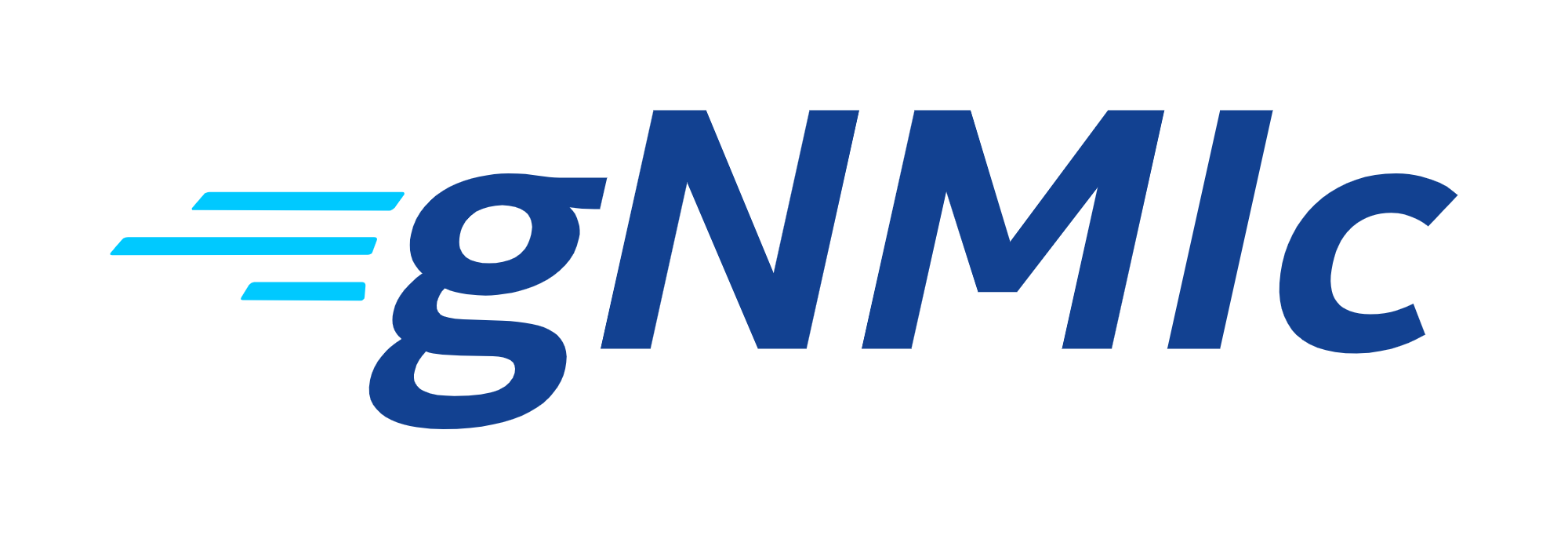 An intuitive gNMI CLI and 
a feature-rich telemetry collector*
Roman Dodin
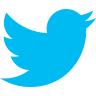 ntdvps
* Fully open source
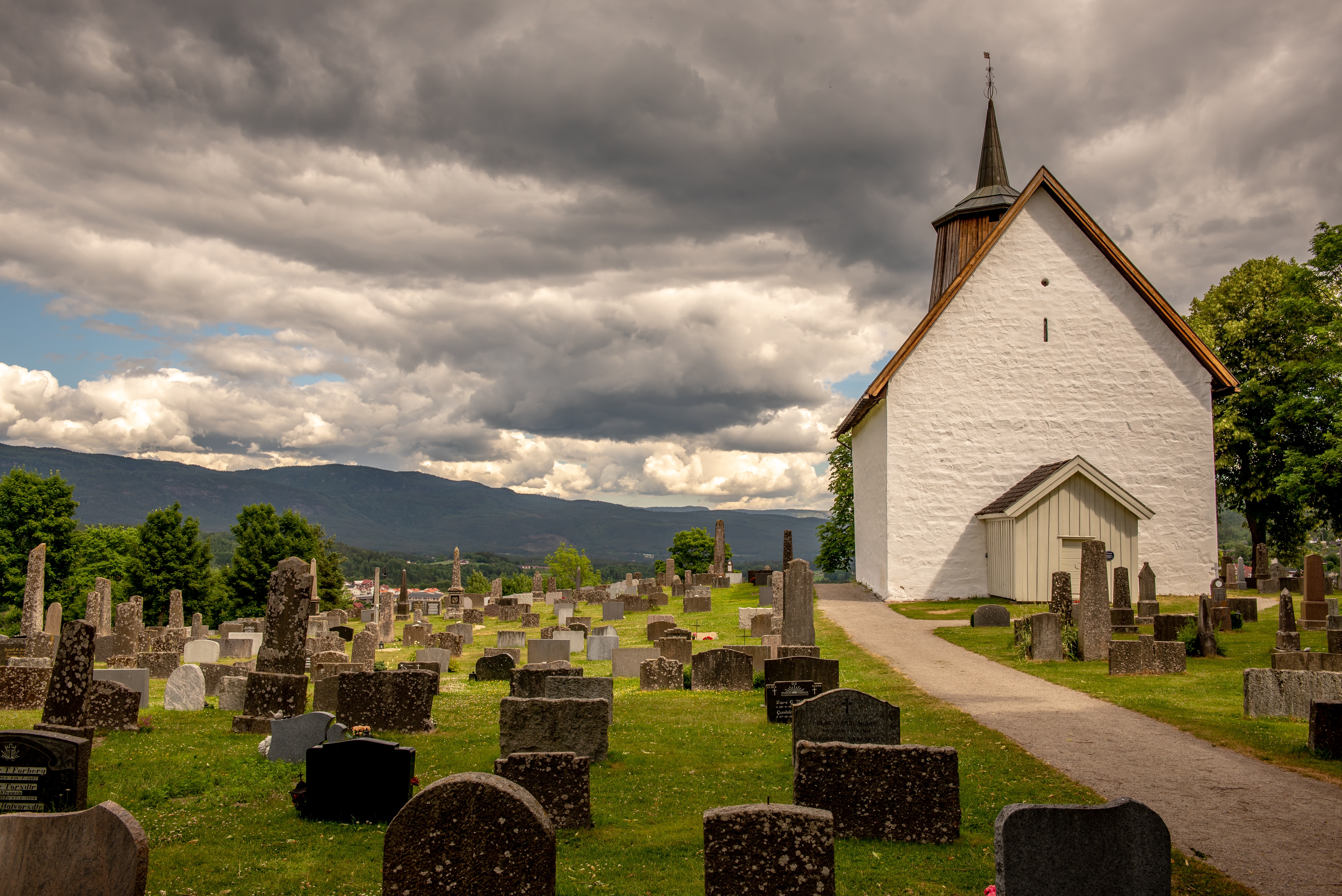 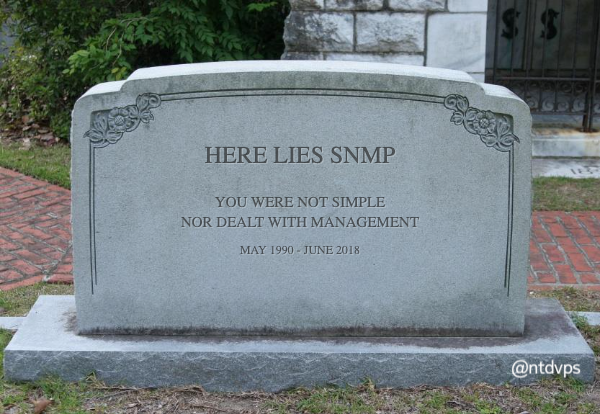 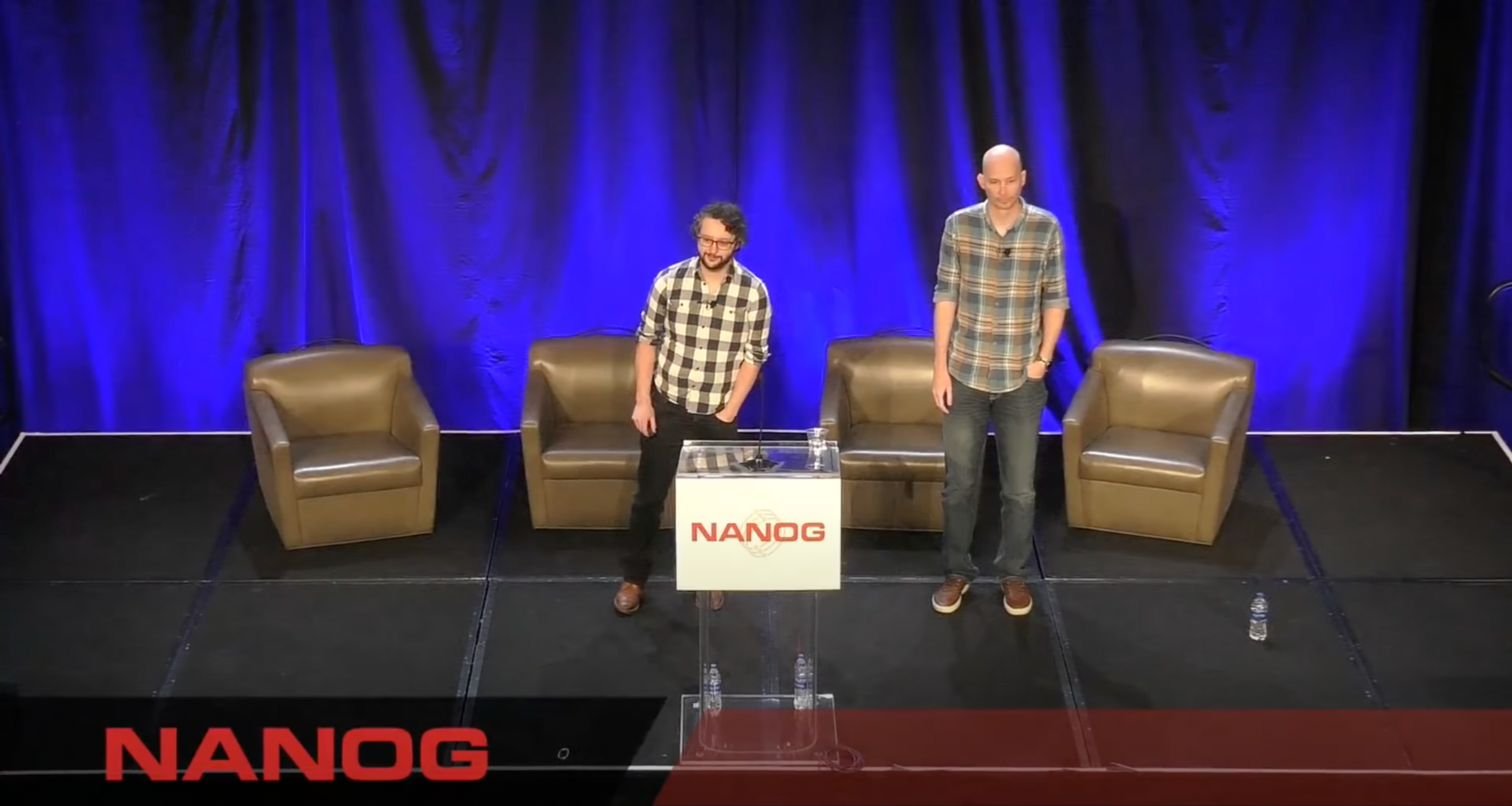 June 27, 2018, NANOG 73
https://youtu.be/McNm_WfQTHw
SNMP is
💀
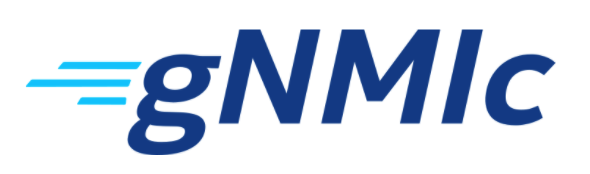 From Monitoring to Telemetry
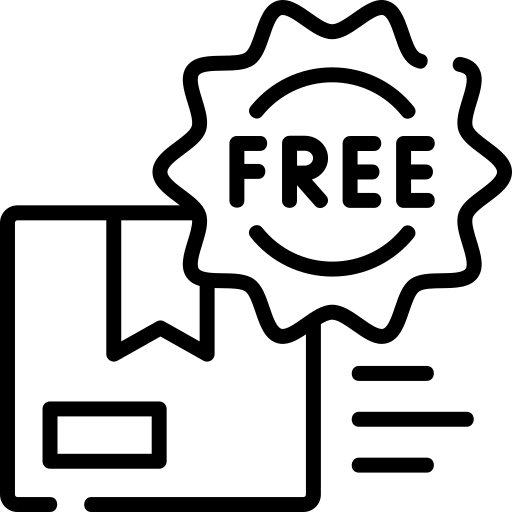 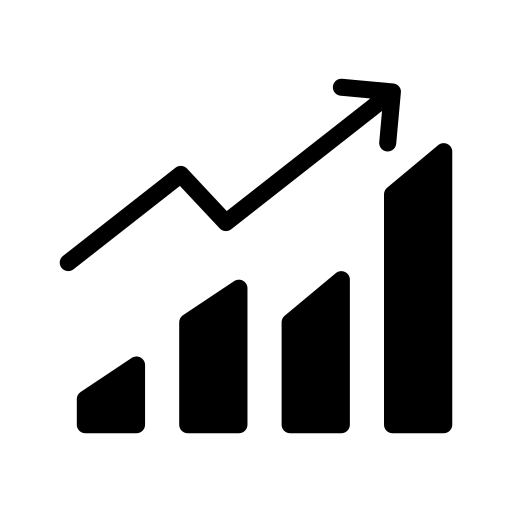 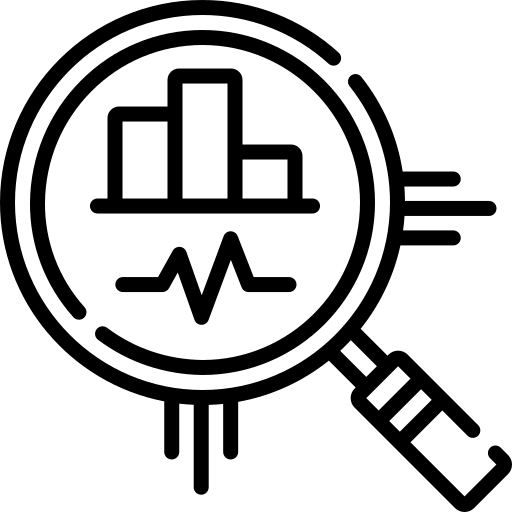 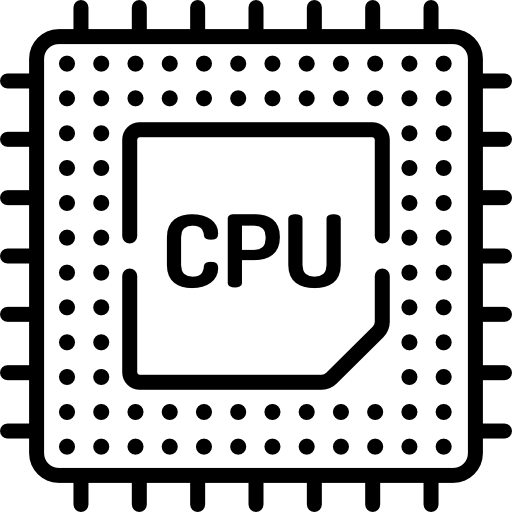 TCP
Network size
High data definition
CPU-friendly
Push-based mode
Reliable delivery
[Speaker Notes: Explain a shift happening in modern networks where network monitoring is transitioning from monitoring to telemetry stacks
A few distinctive and ubiquitous change patterns can be seen in modern networks which take traditional monitoring technologies hostage
Growth in network size poses a critical impact to monitoring stacks that were designed for use on networks with a much smaller scale
Due to an increased application scope of a monitoring stack (alerting, closed-loop automation) we demand a finer grained data to be collected
An immediate and unpredicted mode that SNMP operates in puts CPU under a lot of stress. Streaming telemetry instead uses a push based, subscription initiated mode that allows a CPU to make optimizations to the streamed out data
Finally, as we approach closed-loop automation systems based on data injected via streaming telemetry we require a reliable transport such as TCP to deliver it.]
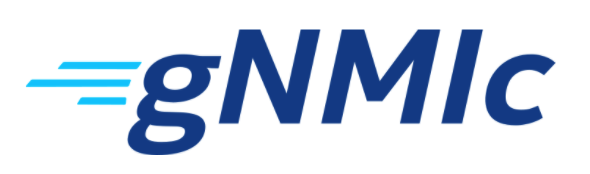 gRPC Network Management Interface
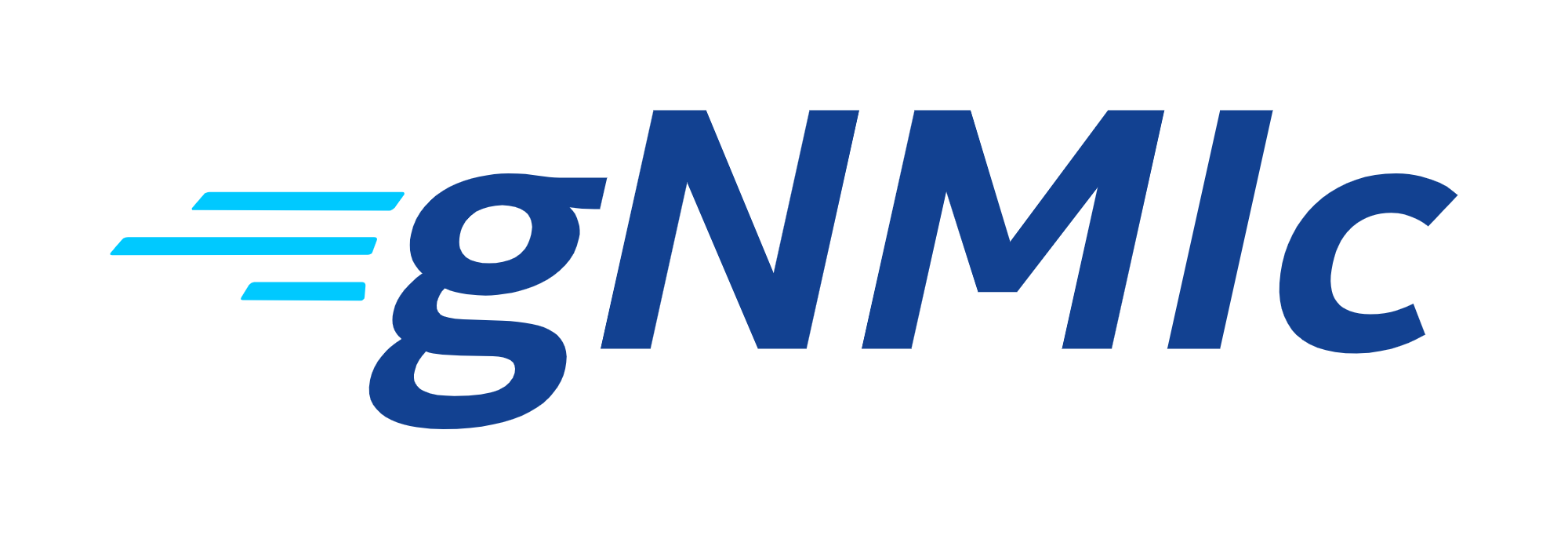 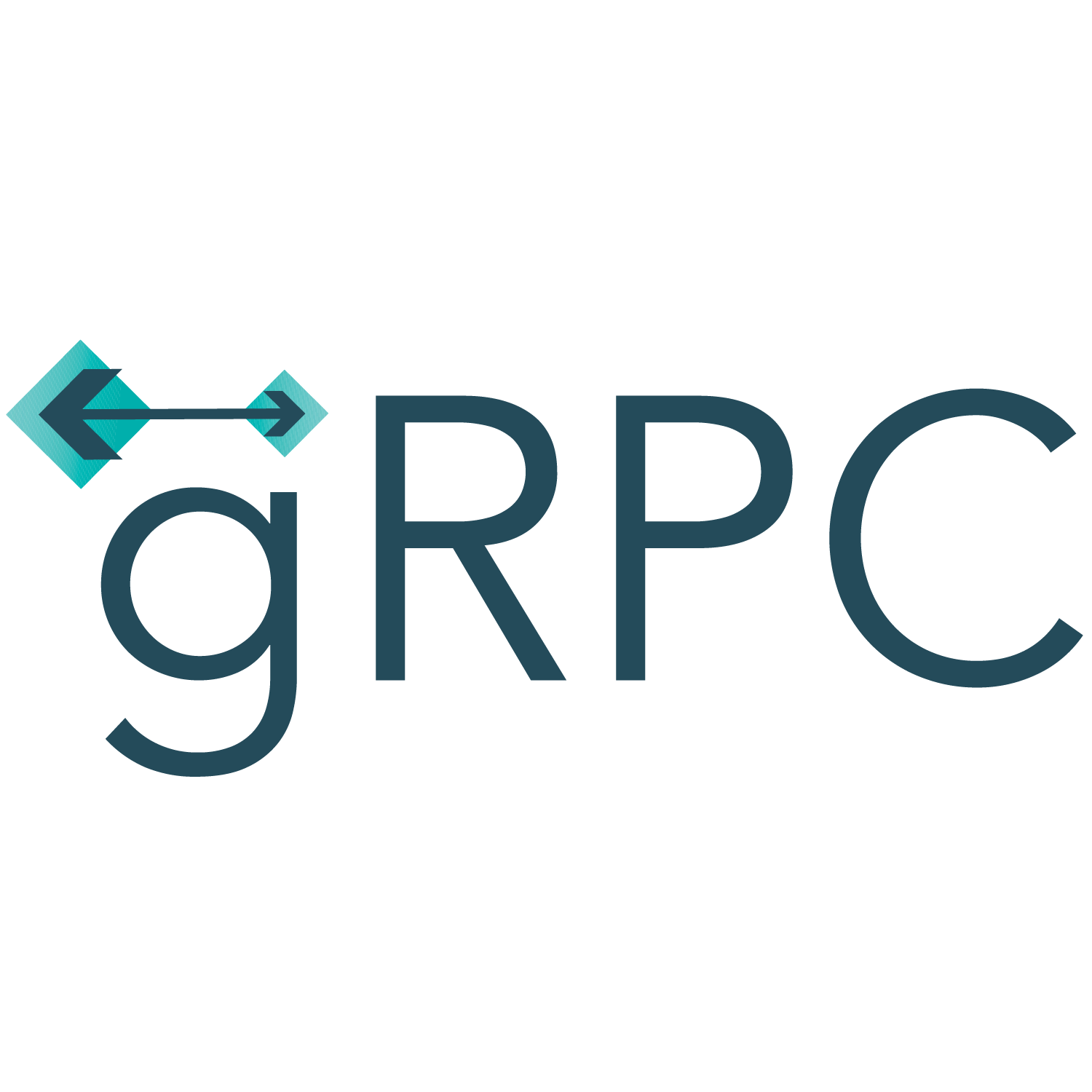 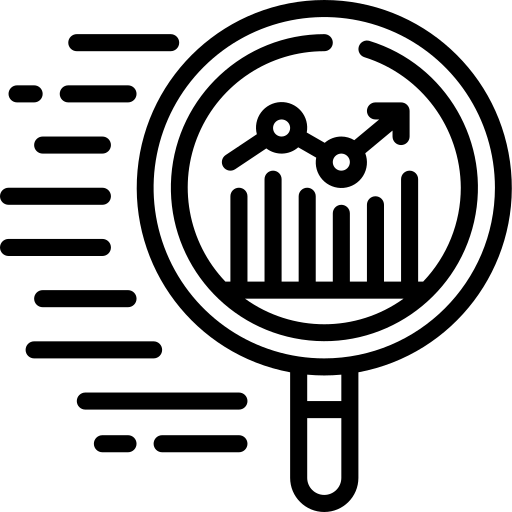 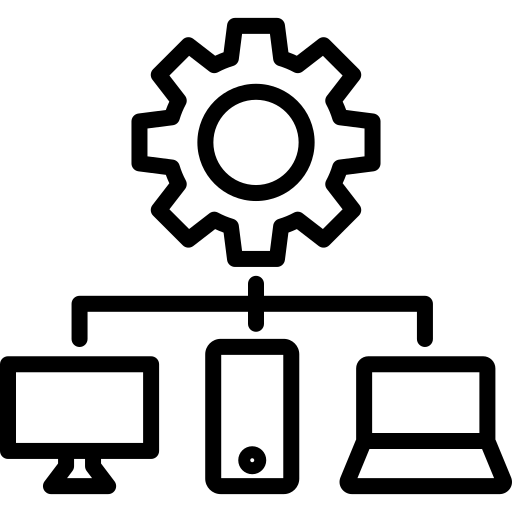 StreamingTelemetry
NetworkManagement
The intention is that a single gRPC service definition can cover both configuration and telemetry
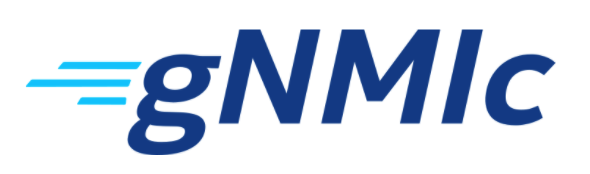 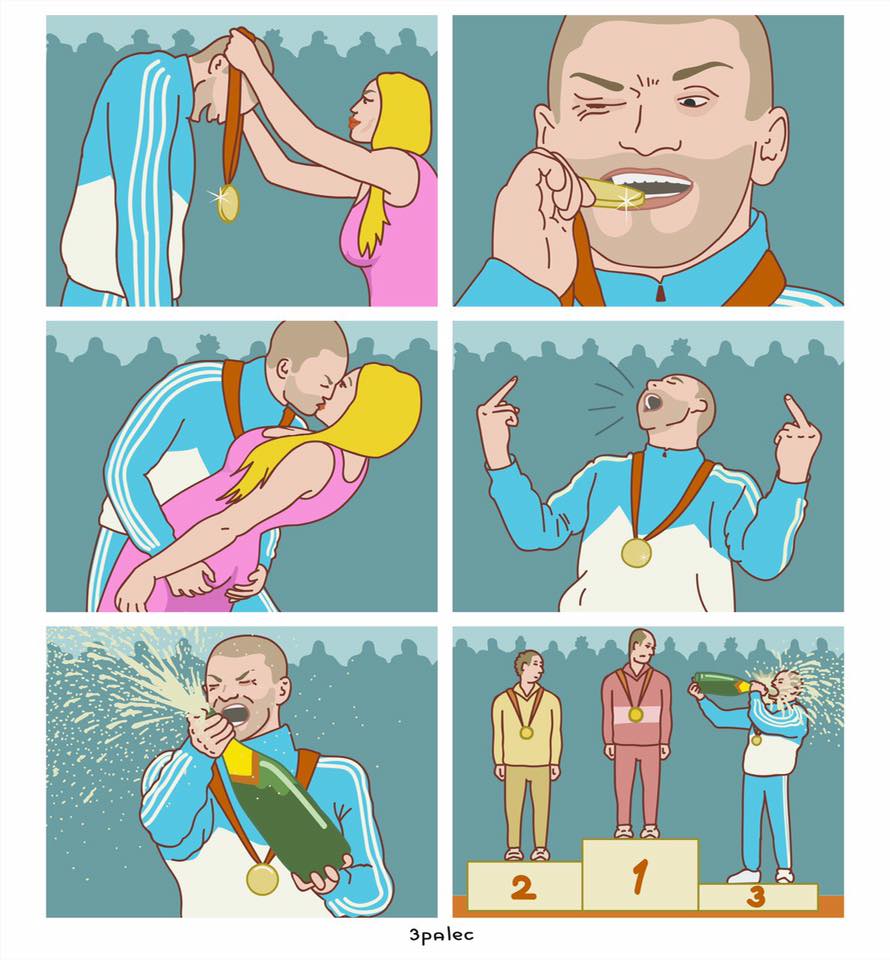 gNMI wasn’t the only option, wasn’t it?
RFC 8641
RFC 8641 (sept 2019)Subscription to YANG Notificationsfor Datastore Updates (aka YANG Push)
Has all there is, but lacks adoption.
gNMI
SNMP
RFC 8641
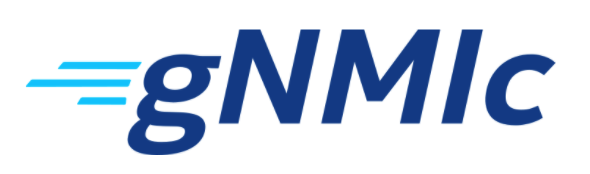 What is gNMIc to gNMI?
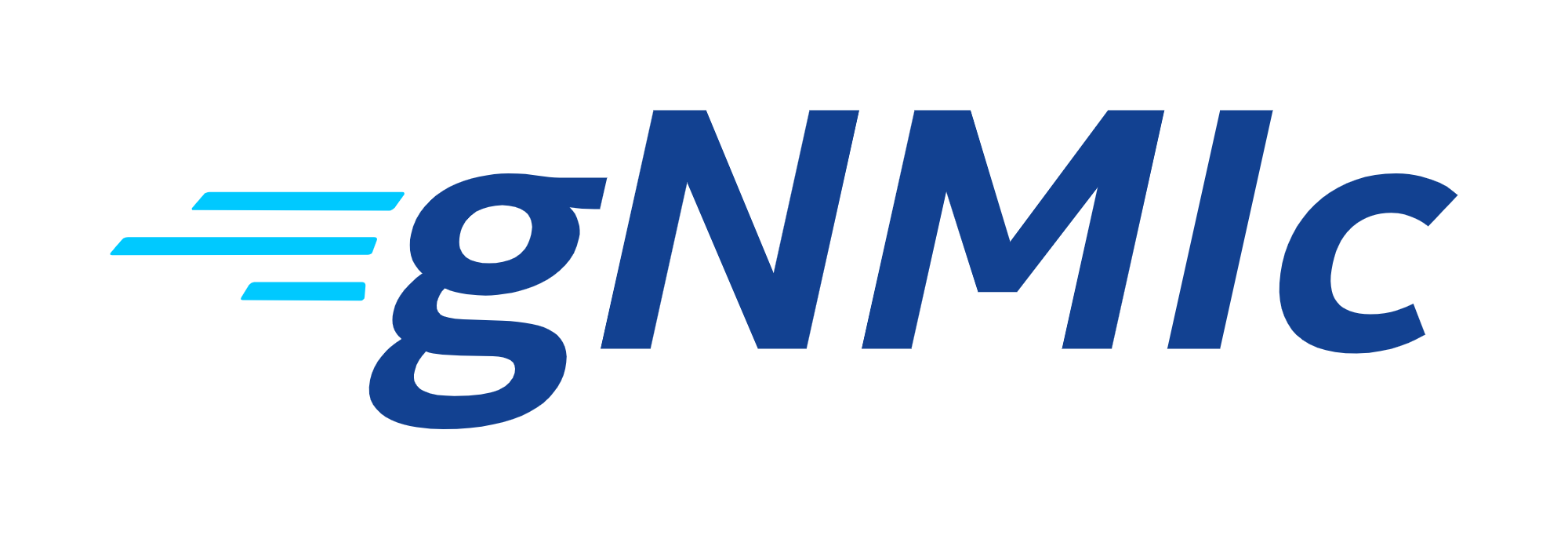 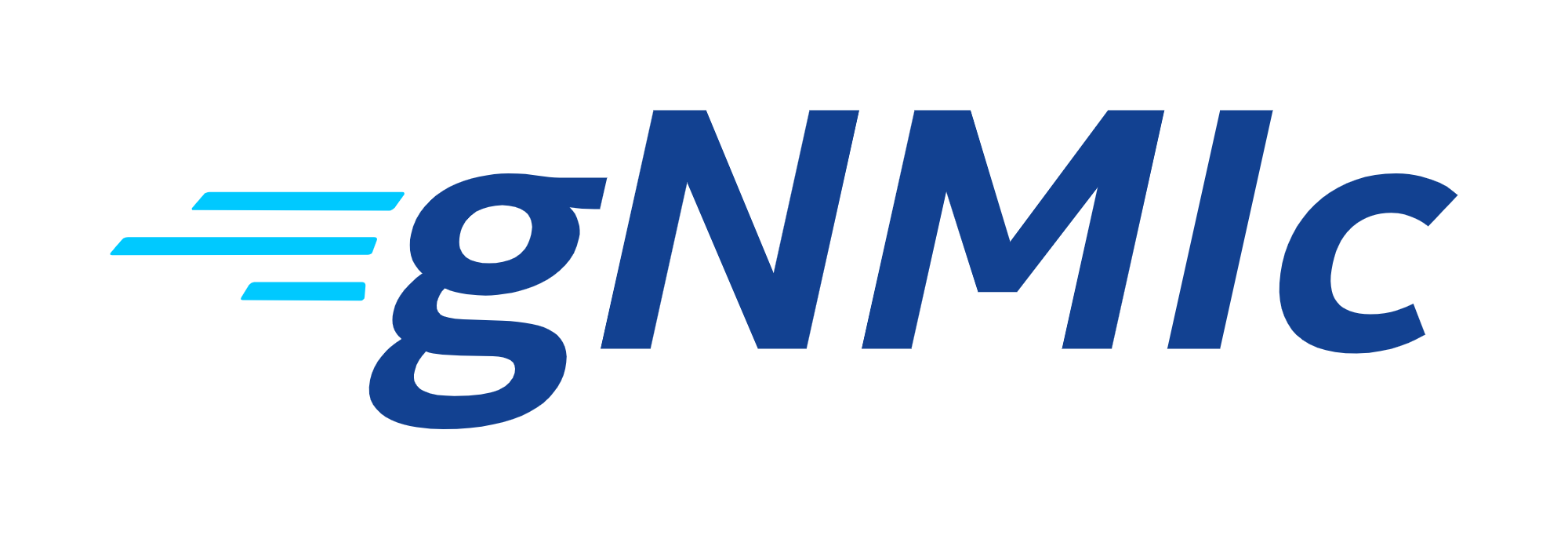 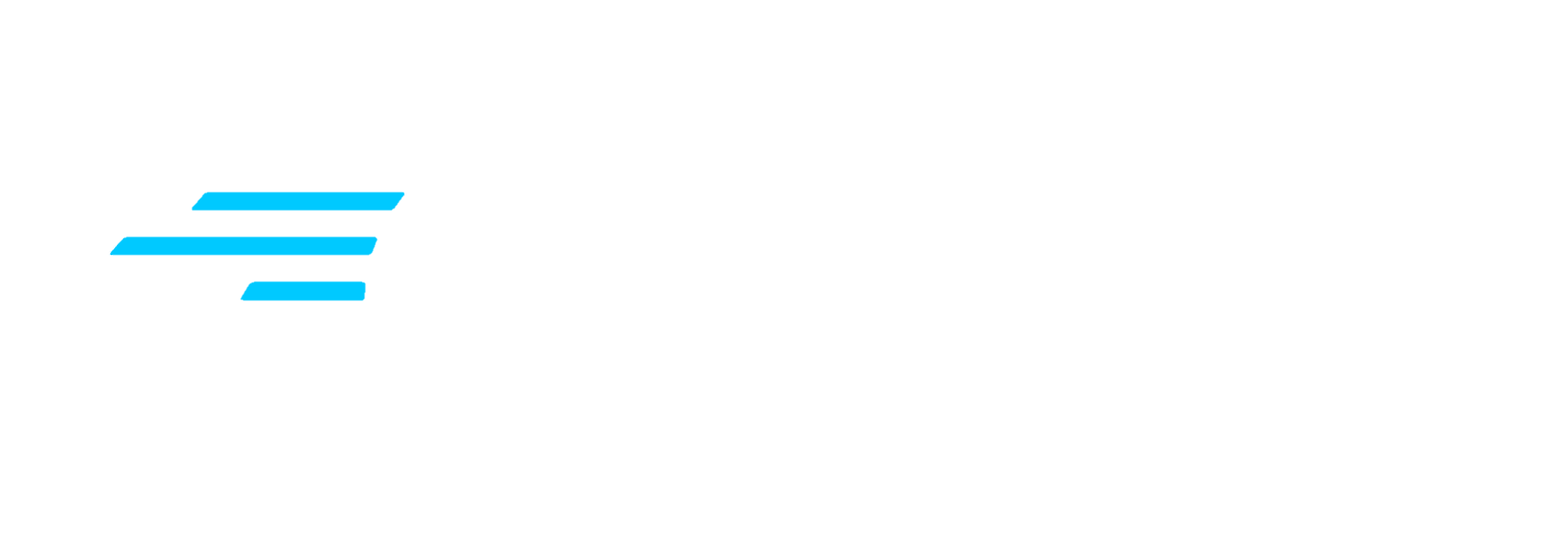 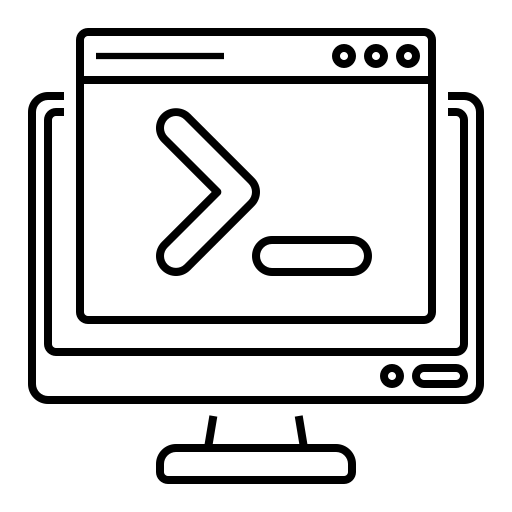 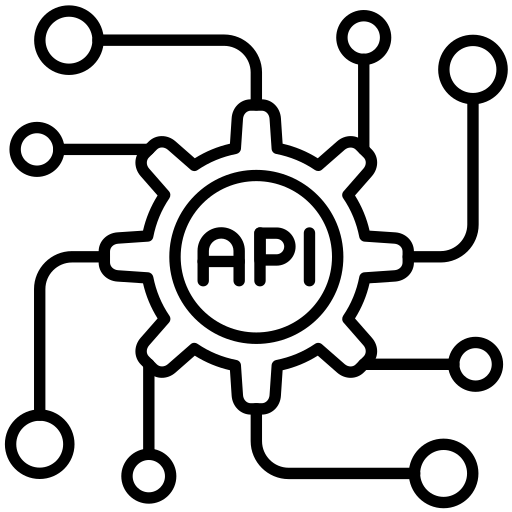 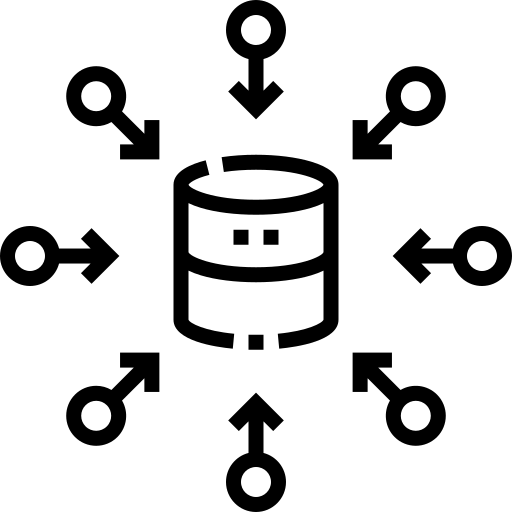 Command LineInterface for gNMI
Go API for gNMI with a human touch
Highly Available and flexible collector
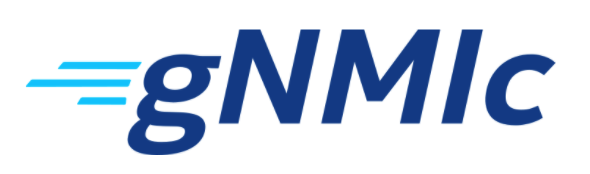 Rich CLI to explore and test gNMI enabled targets
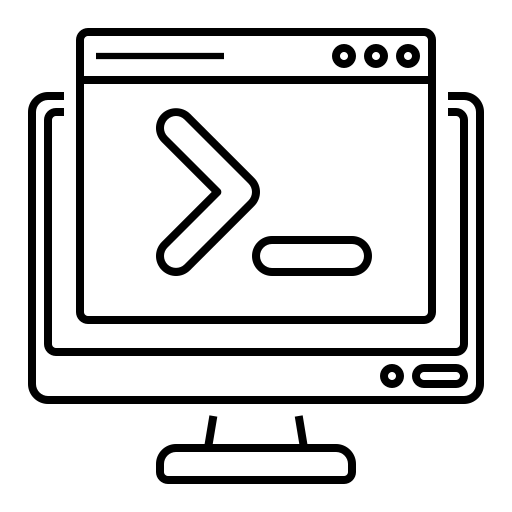 RPC commands
Utility commands
Capabilities
Set
Prompt
Diff
Get
Subscribe
Generate
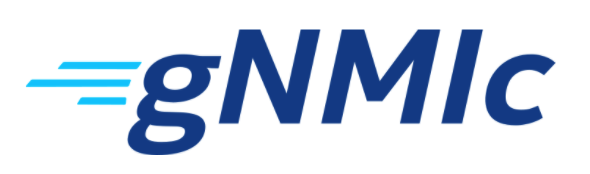 Configure the way you want
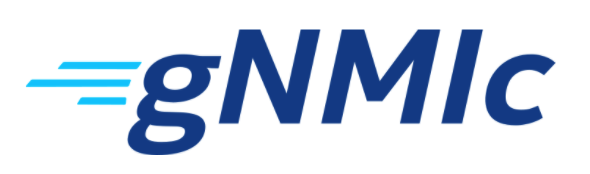 CLI flags
gnmic [global-flags] [command] [local-flags]
gnmic --address 10.0.0.1:57400 \
      --username admin --password admin\
      --skip-verify \
      get --path /interfaces/interface[name=mgmt0]
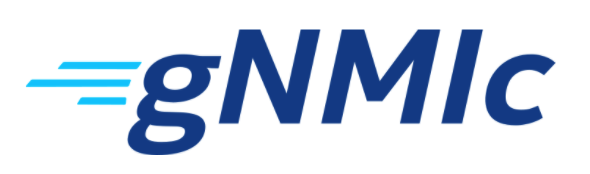 Configure the way you want
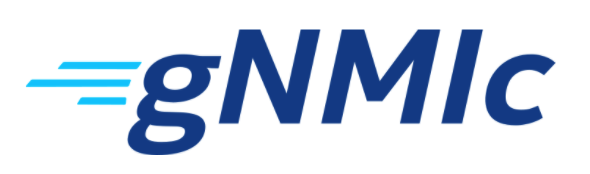 CLI flags
Env variables
export GNMIC_ADDRESS=10.0.0.1:57400
export GNMIC_USERNAME=admin
export GNMIC_PASSWORD=admin
export GNMIC_SKIP_VERIFY=true

gnmic [global-flags] [command] [local-flags]
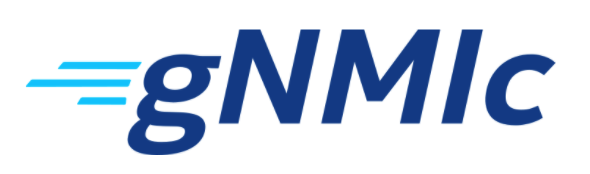 Configure the way you want
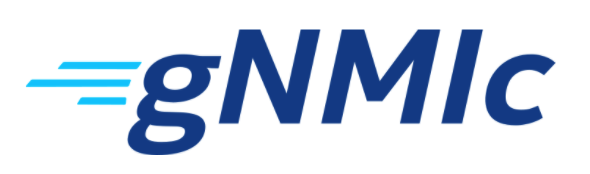 CLI flags
Env variables
File configuration
$ cat .gnmic.yaml

address: router1
username: admin
password: admin
insecure: true
encoding: json_ietf
get-path: 
  - /interfaces/interface[name=mgmt0]

$ gnmic --config .gnmic.yaml get
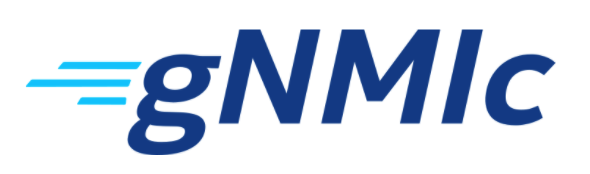 Get / Set / Subscribe from the comfort of your terminal
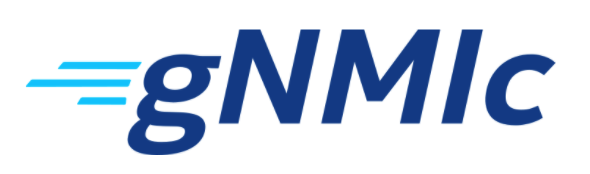 Get
gnmic –a leaf1 \
      –u admin –p admin \
      --encoding json_ietf \
      get \
      --path /system/state/hostname
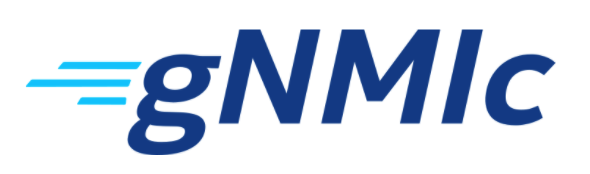 Get / Set / Subscribe from the comfort of your terminal
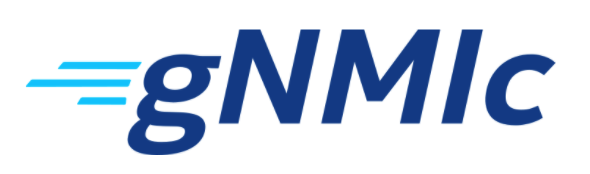 Set
gnmic –a target.address \
   set \
	--update-path "/interface[name=ethernet-1/1]/admin-state" \
	--update-value "enable" \
	--encoding json_ietf
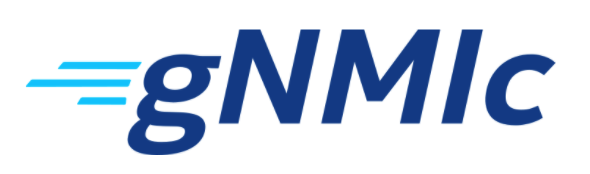 Get / Set / Subscribe from the comfort of your terminal
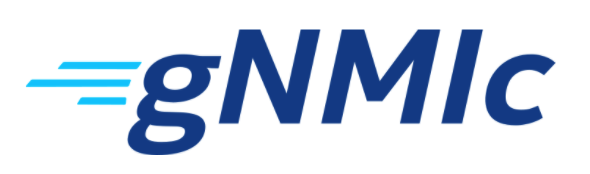 Subscribe
gnmic –a target.address \
   subscribe \
	--path "/interface[name=ethernet-1/1]/statistics/in-octets" \
	--encoding json_ietf
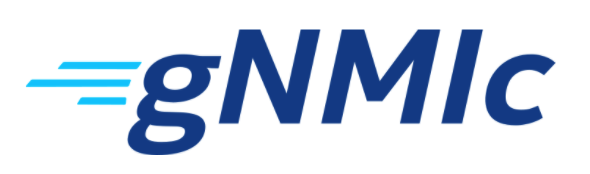 A performant and highly available gNMI collector
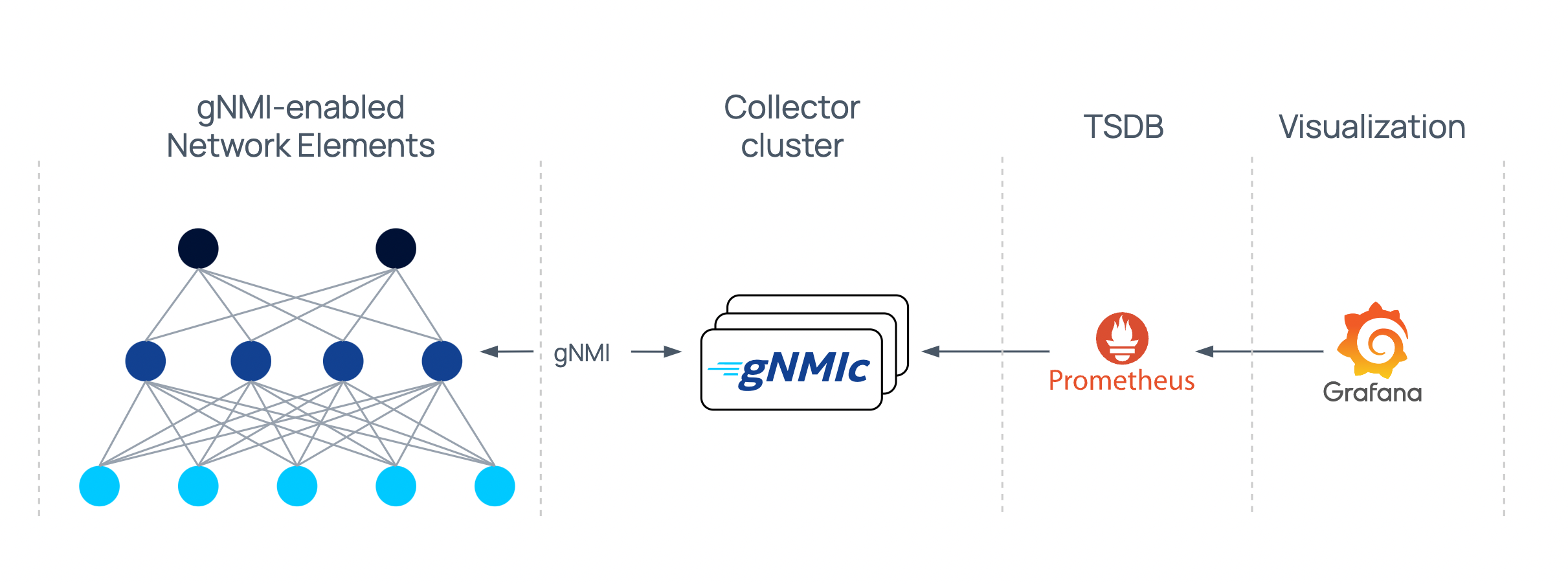 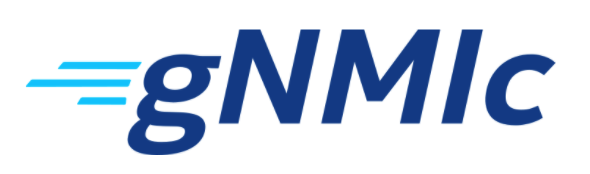 Defining targets
targets: 
  leaf1:
    ...: ...


subscriptions:
    - ...

outputs:
    - ...
Define per target connection options
Bind specific subscriptions
Bind specific outputs
subscriptions: ...
outputs: ...
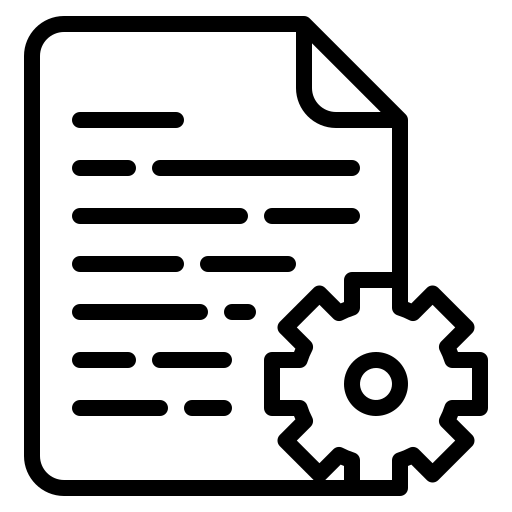 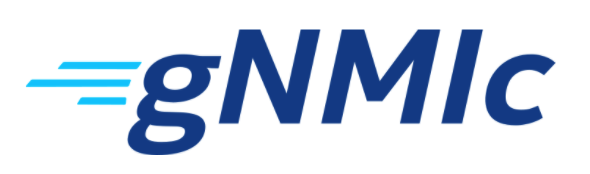 gnmic.yaml
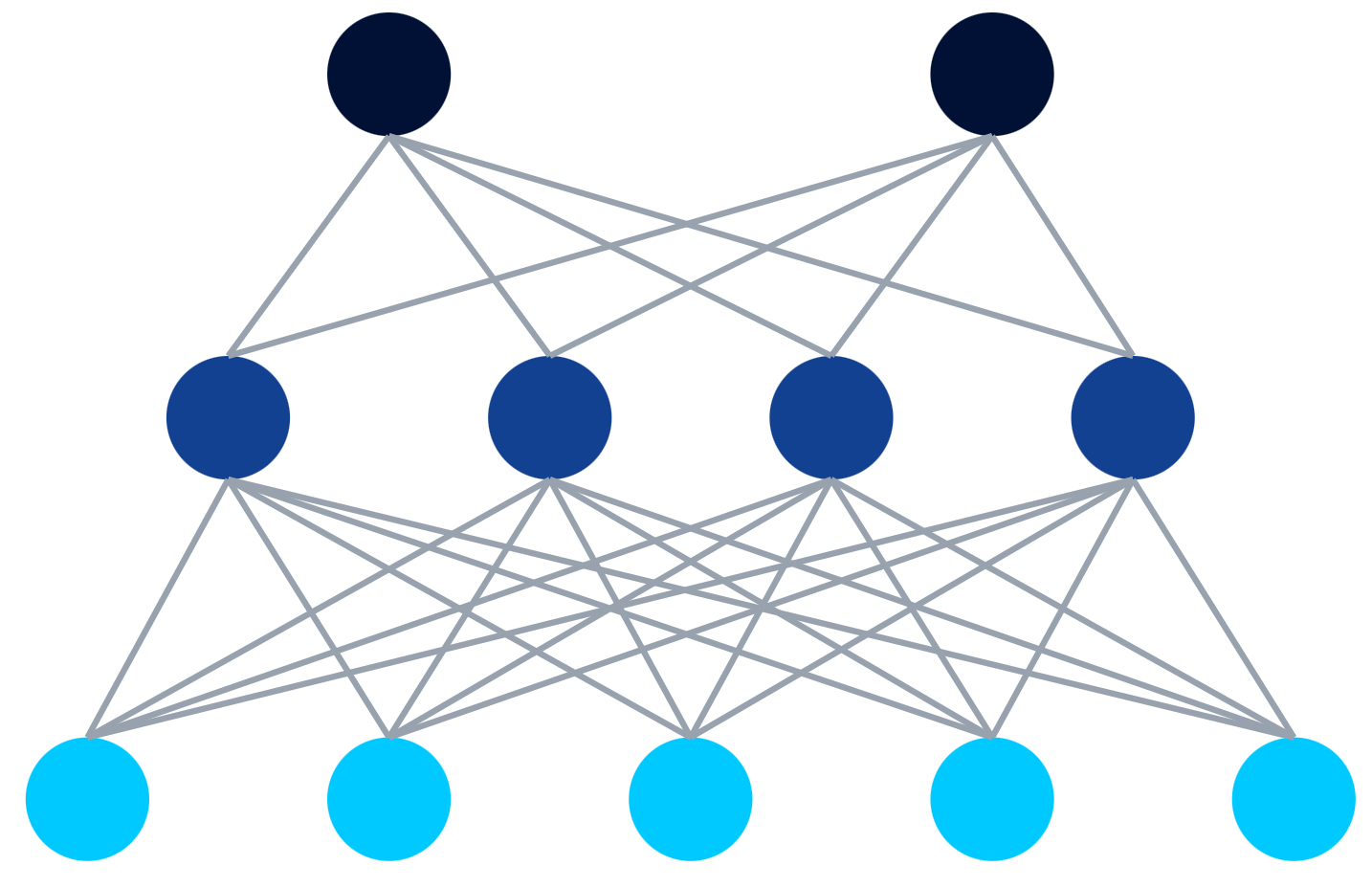 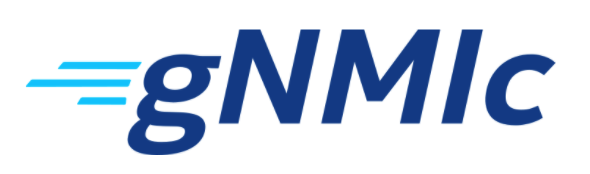 Collector outputs
Targets
Collector
Outputs
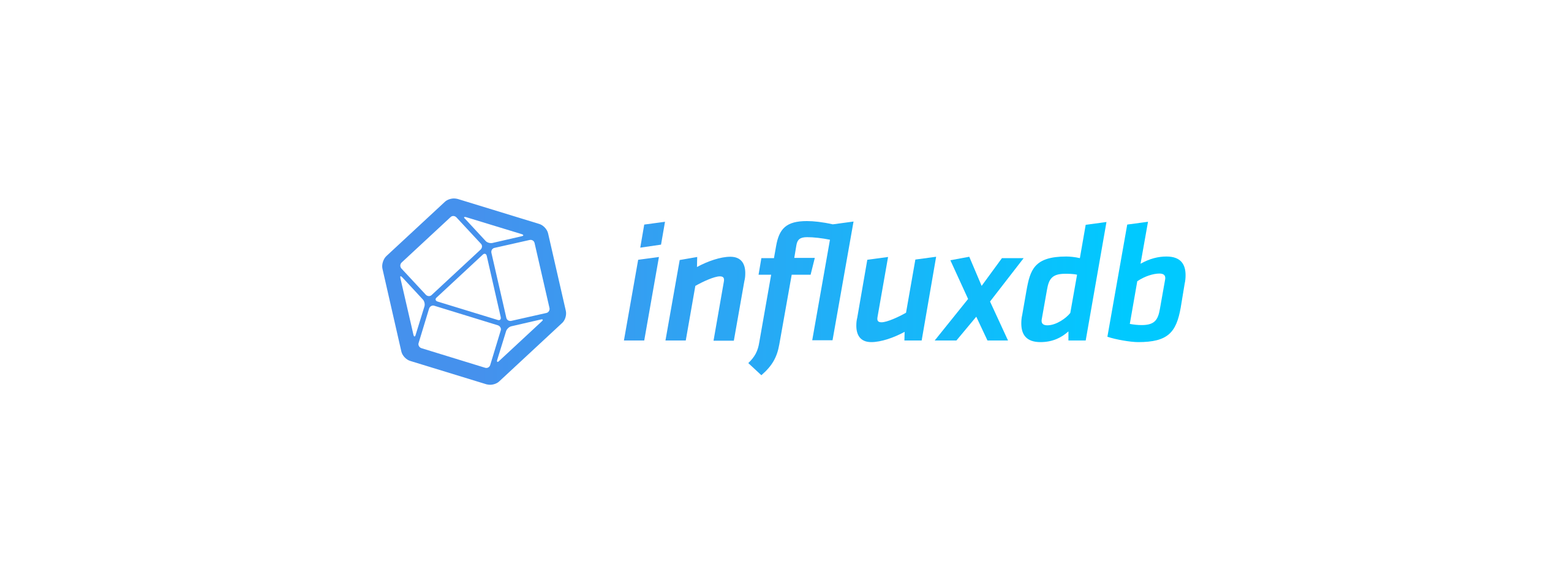 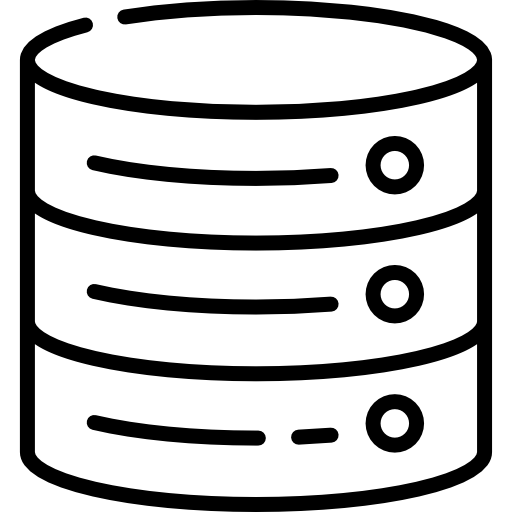 Database
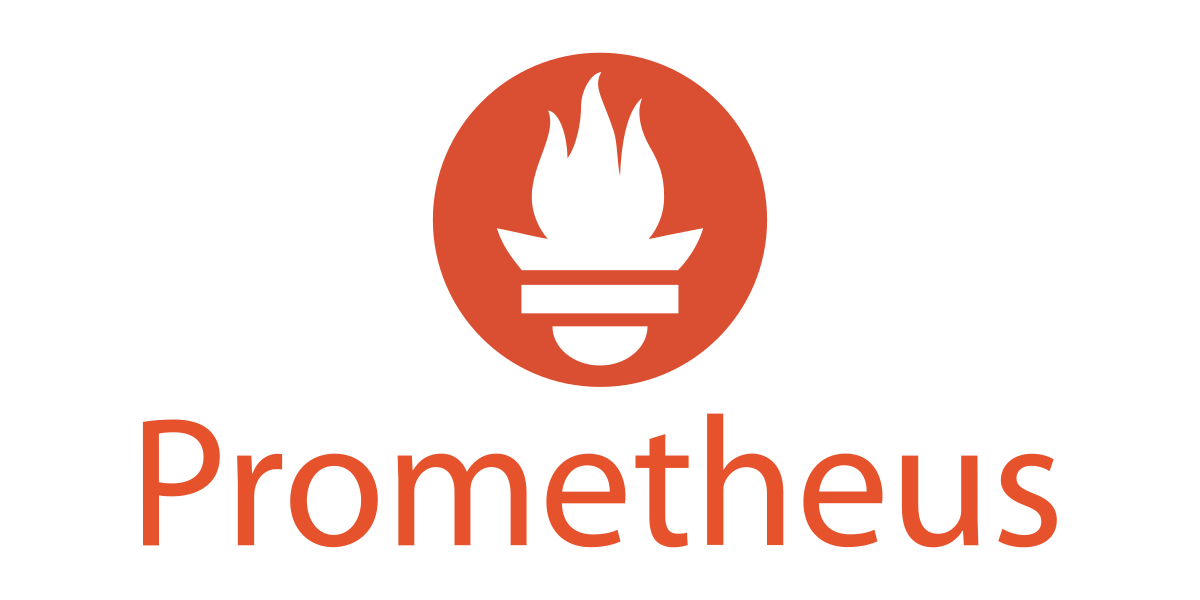 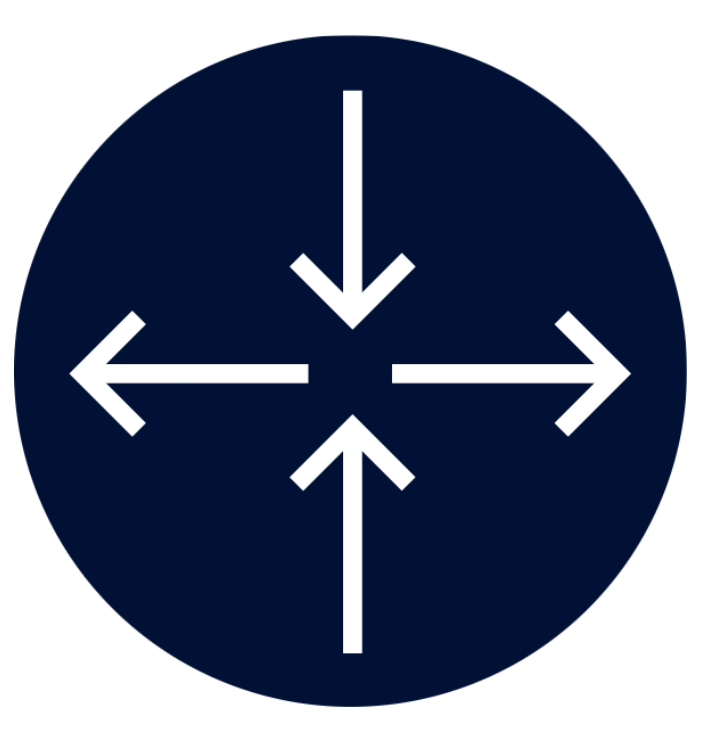 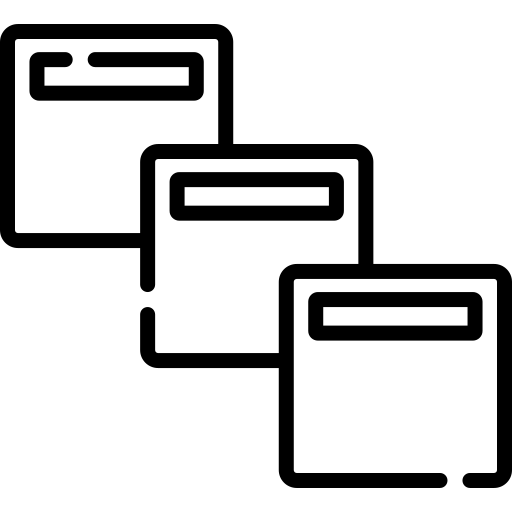 Message queue
gNMI
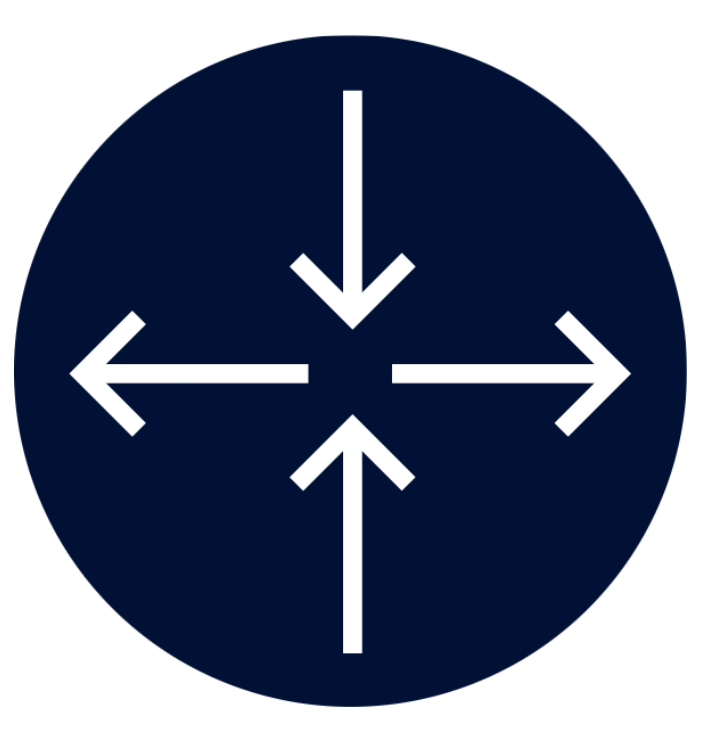 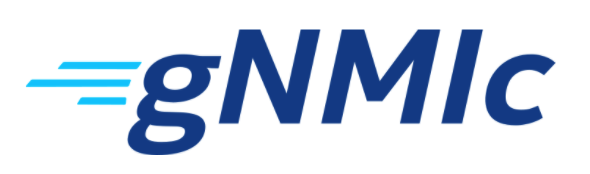 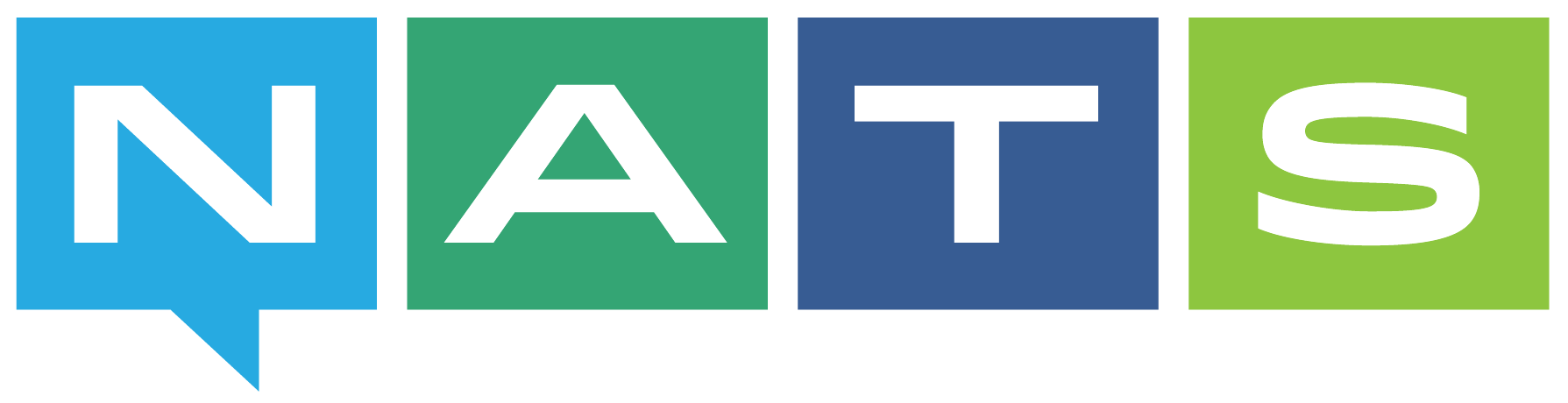 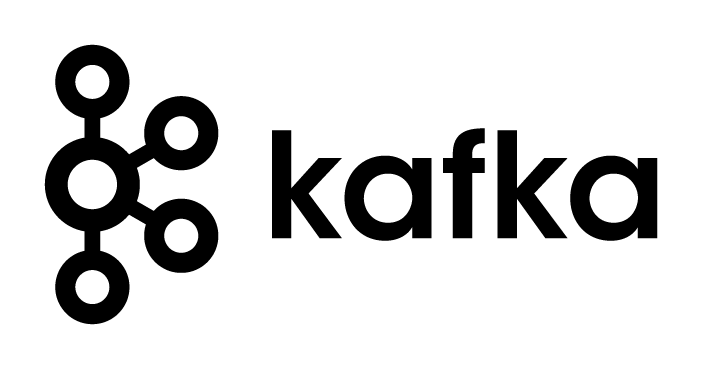 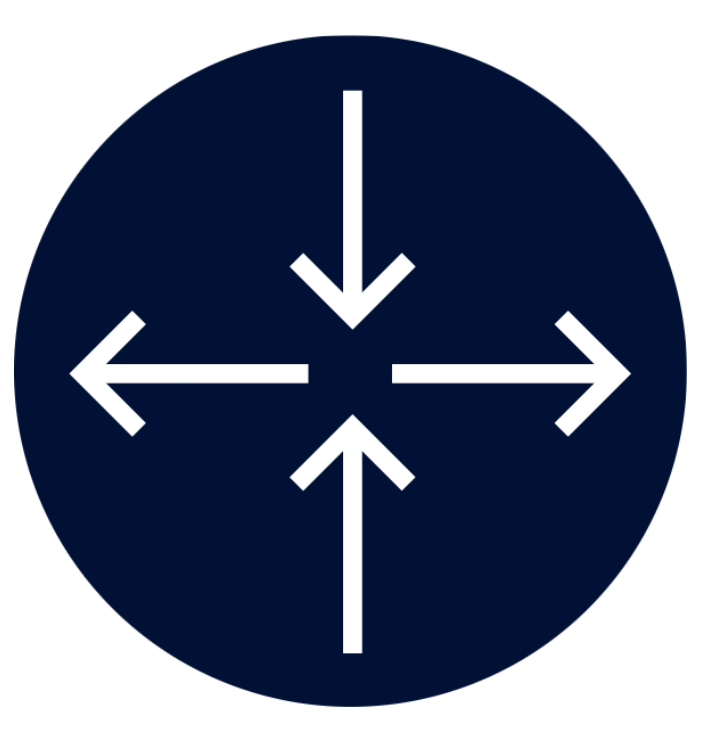 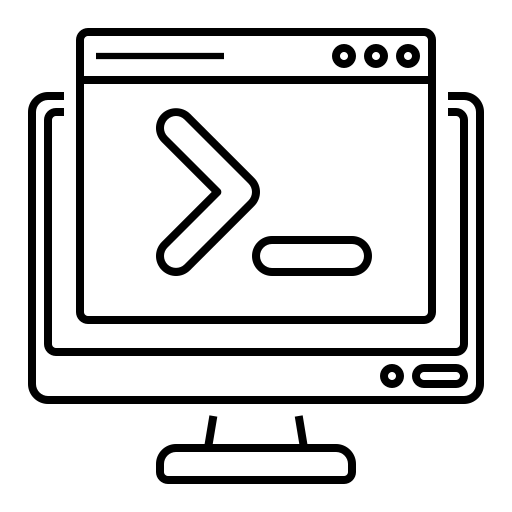 Terminal/File
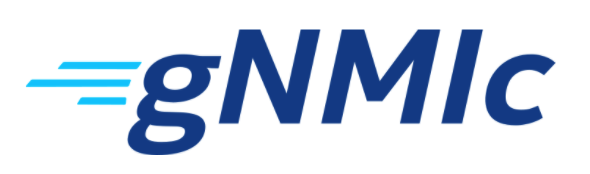 Processors
Data manipulation 
Type conversion
Grouping
Message enrichment
Filtering (allow/deny lists)
Trigger (gNMI, HTTP, script, template)
outputs:
  output1: 
    event-processors:
      - proc1
      - proc2
processing pipeline
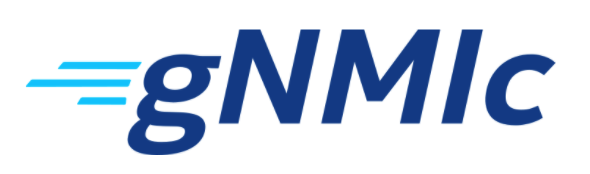 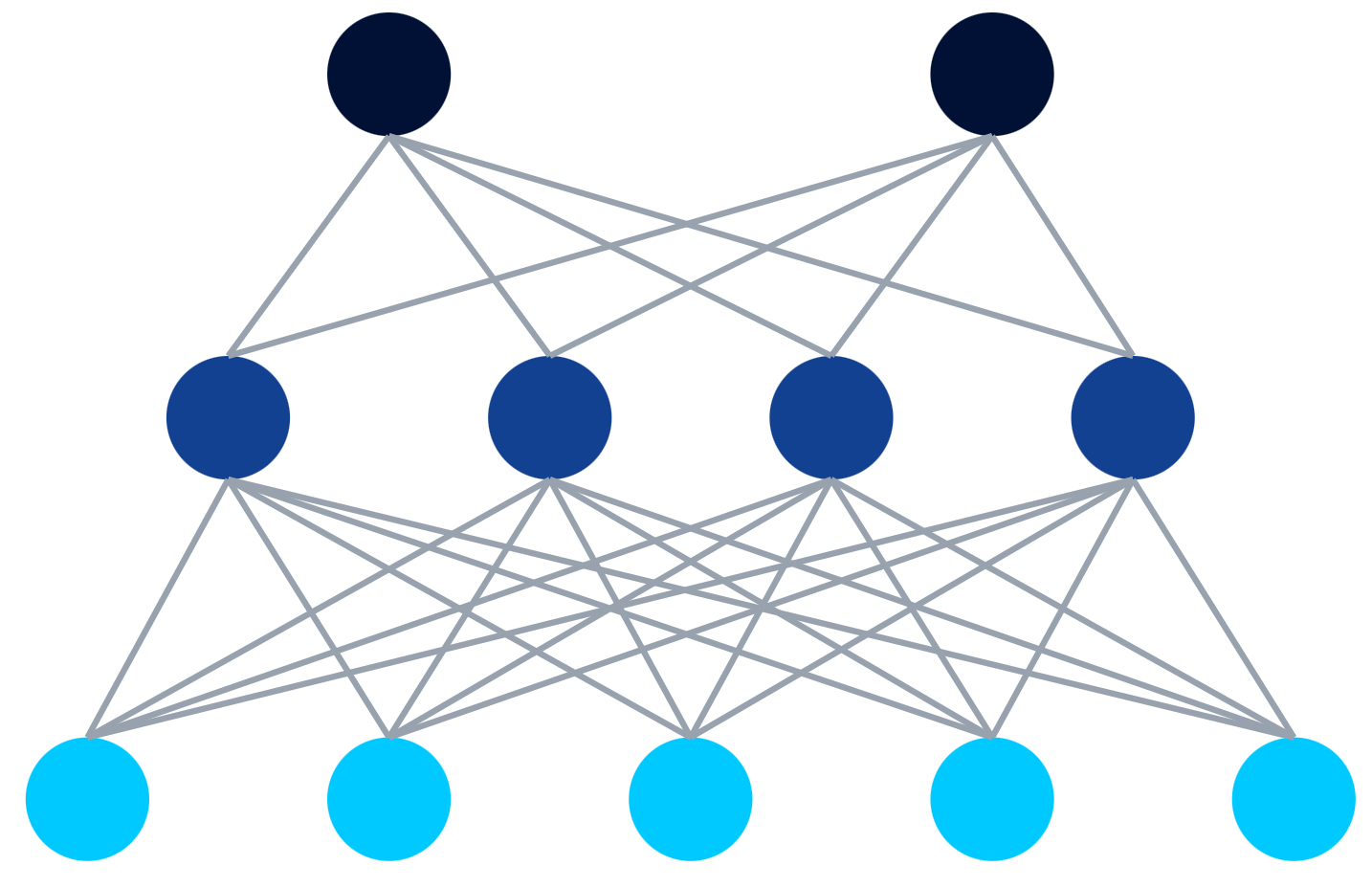 scrape
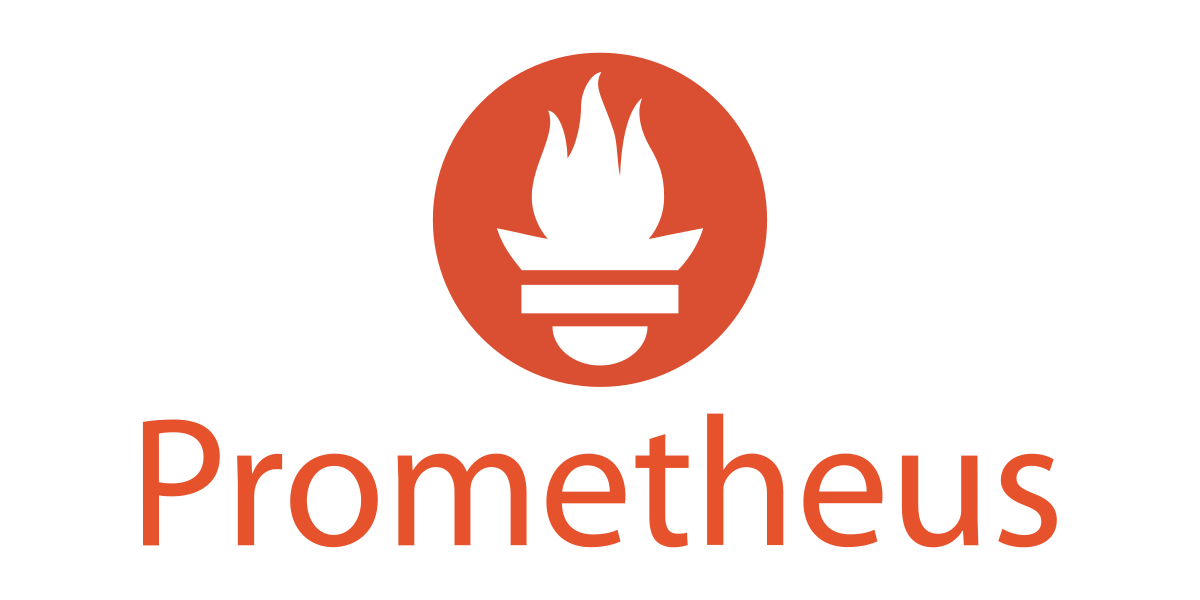 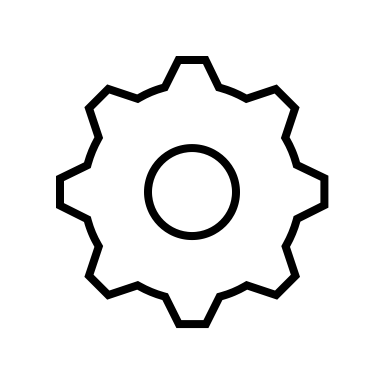 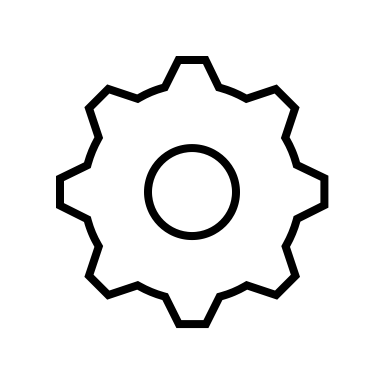 gNMI
Processor
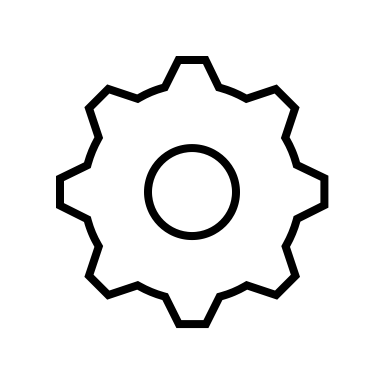 Collected telemetry metric
Changed/processed metric
[Speaker Notes: JQ and starlark
Topology clone example]
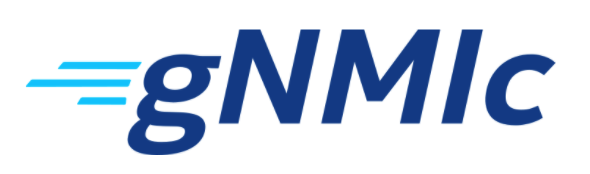 Clustering: The more the merrier
High availability 
Scaling
Automatic cluster formation
Automatic target redistribution
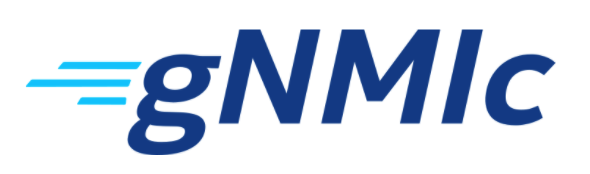 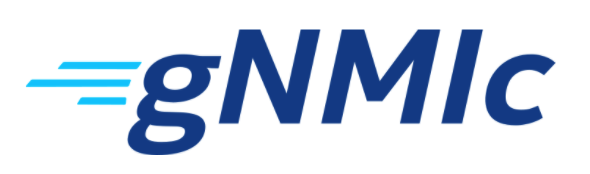 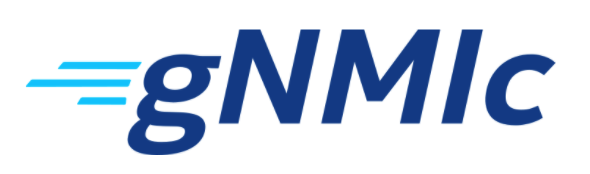 gNMIc cluster
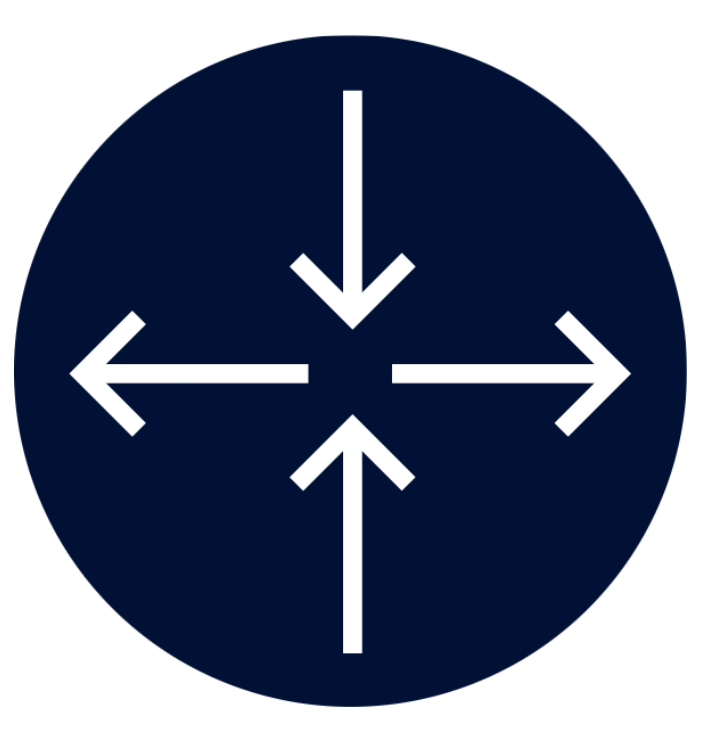 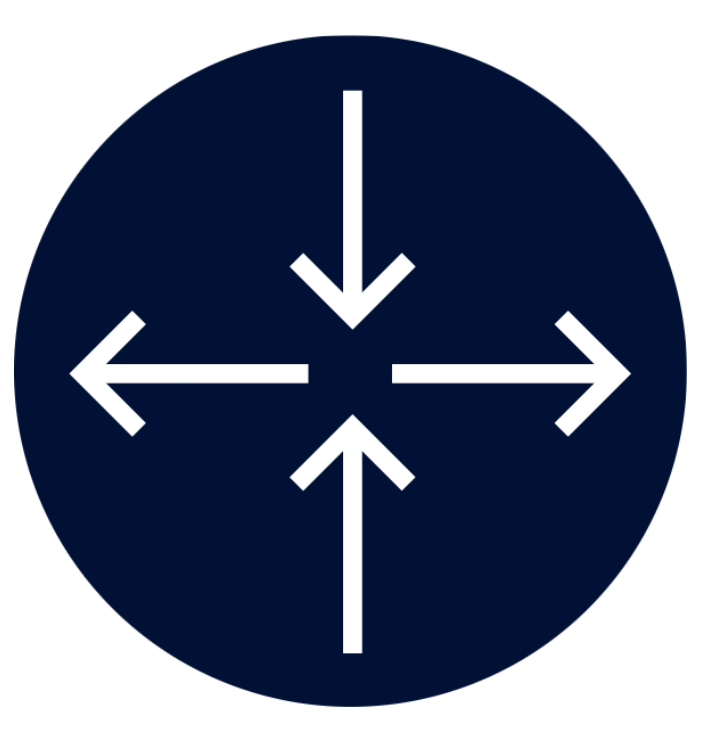 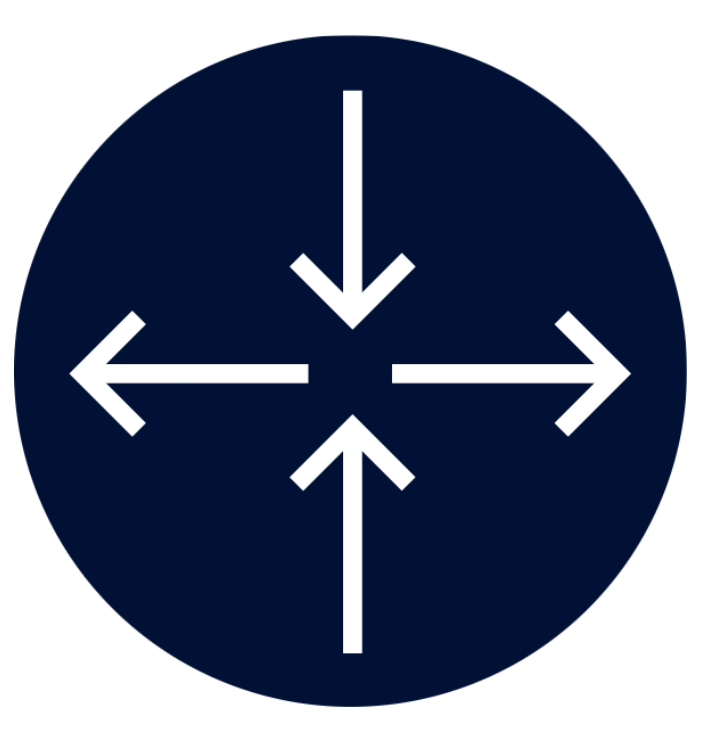 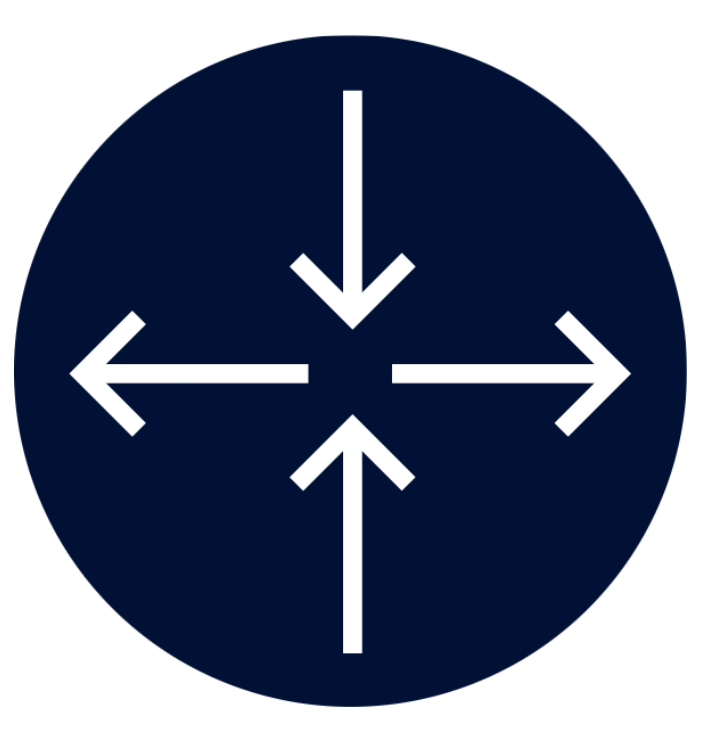 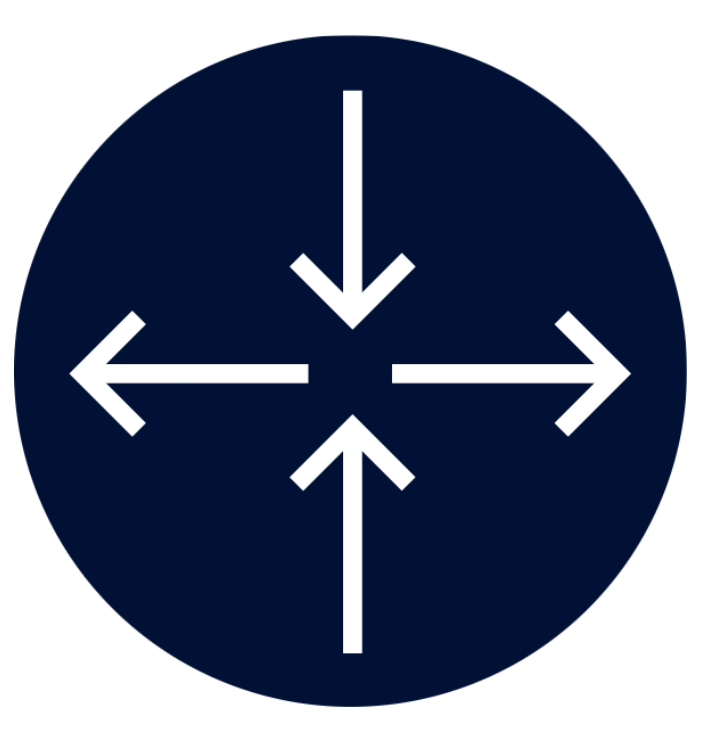 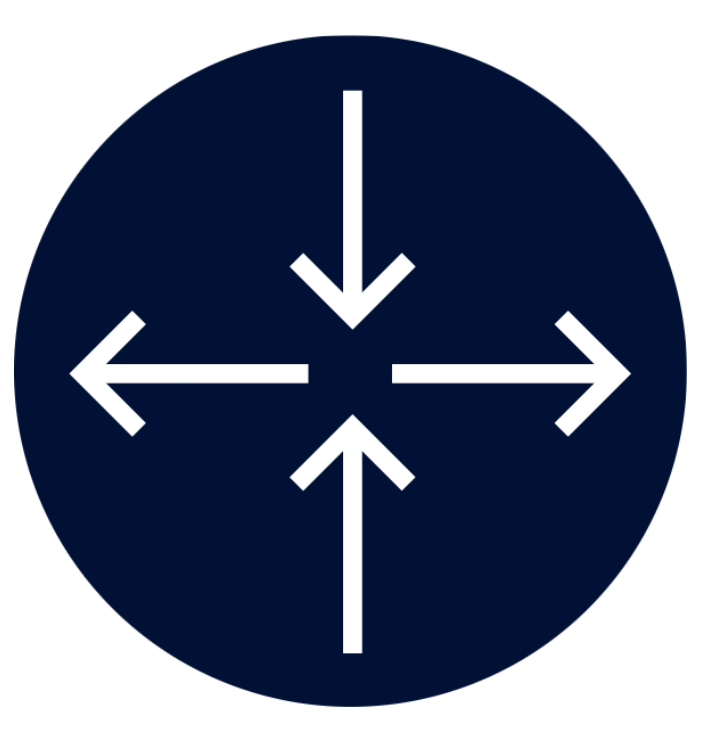 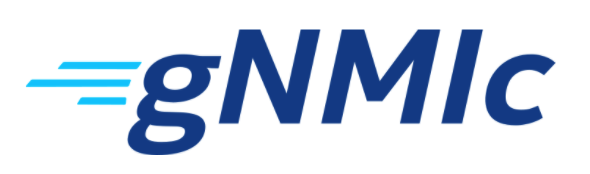 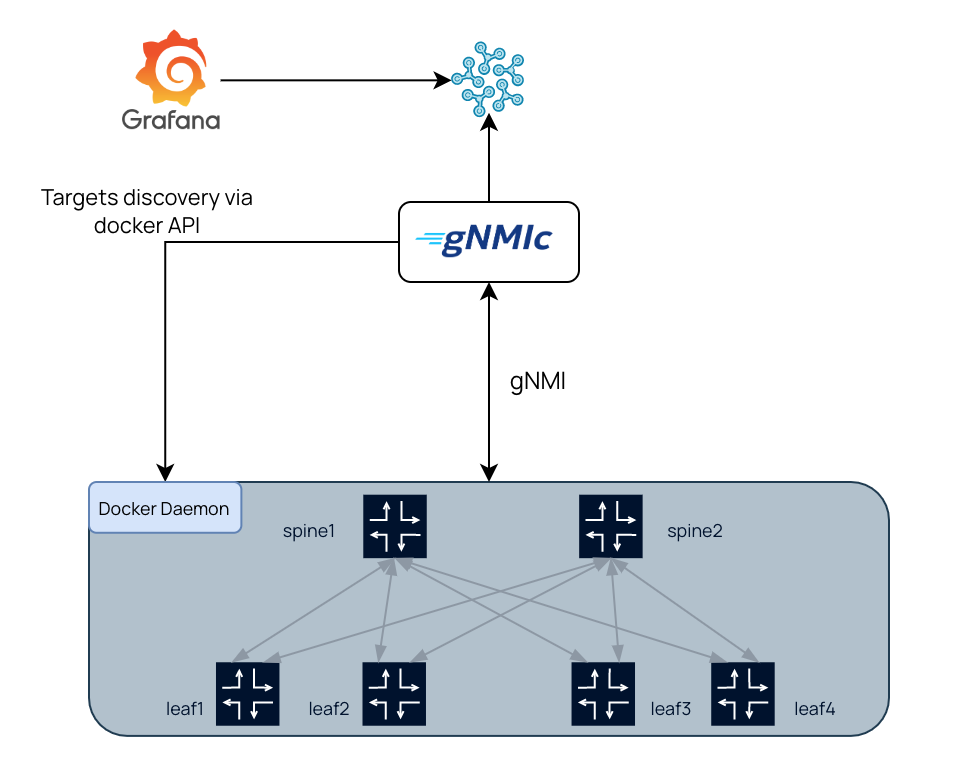 Deployment examples
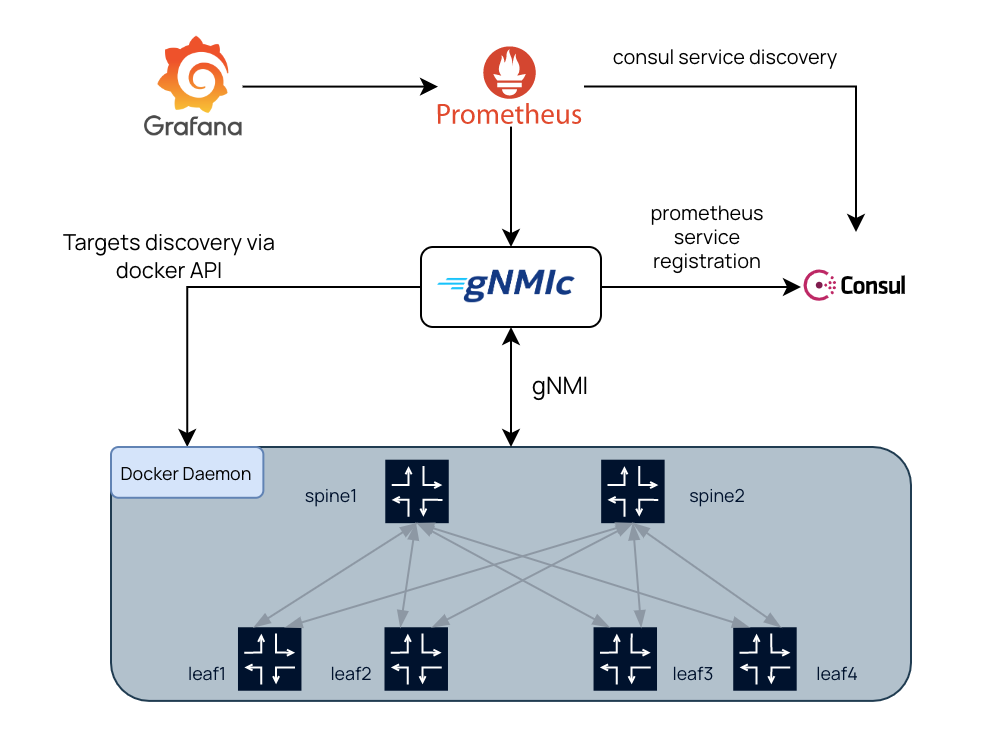 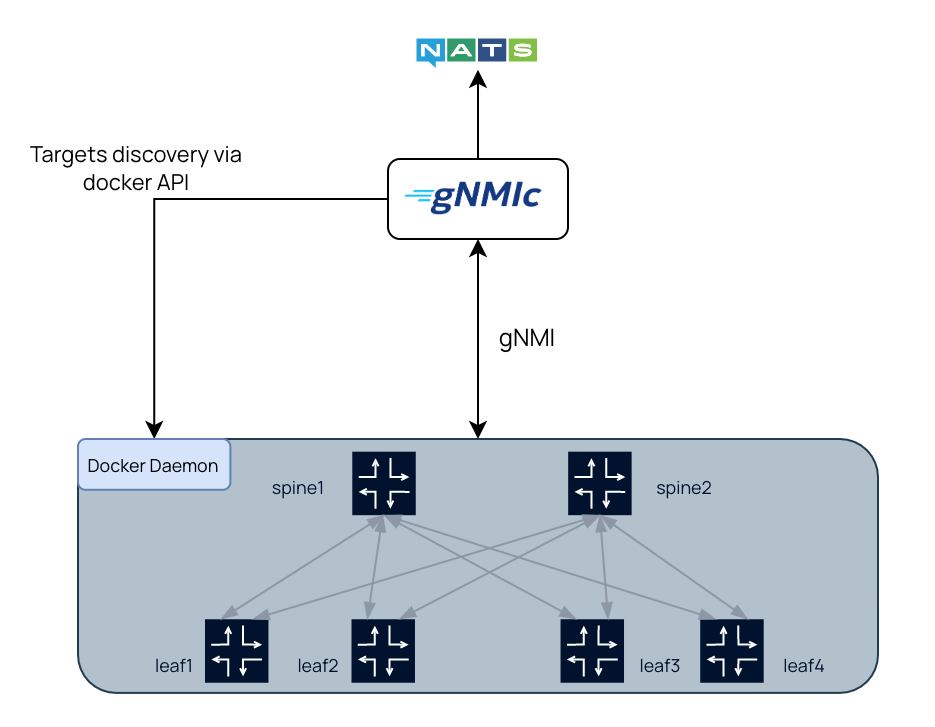 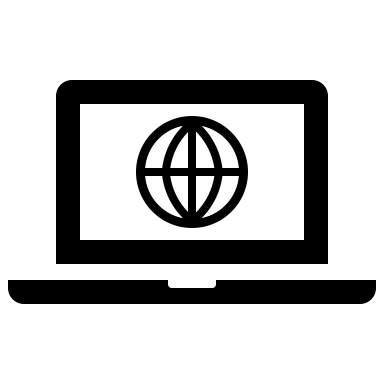 deployment examples
Nokia donated gNMIc to Openconfig
/
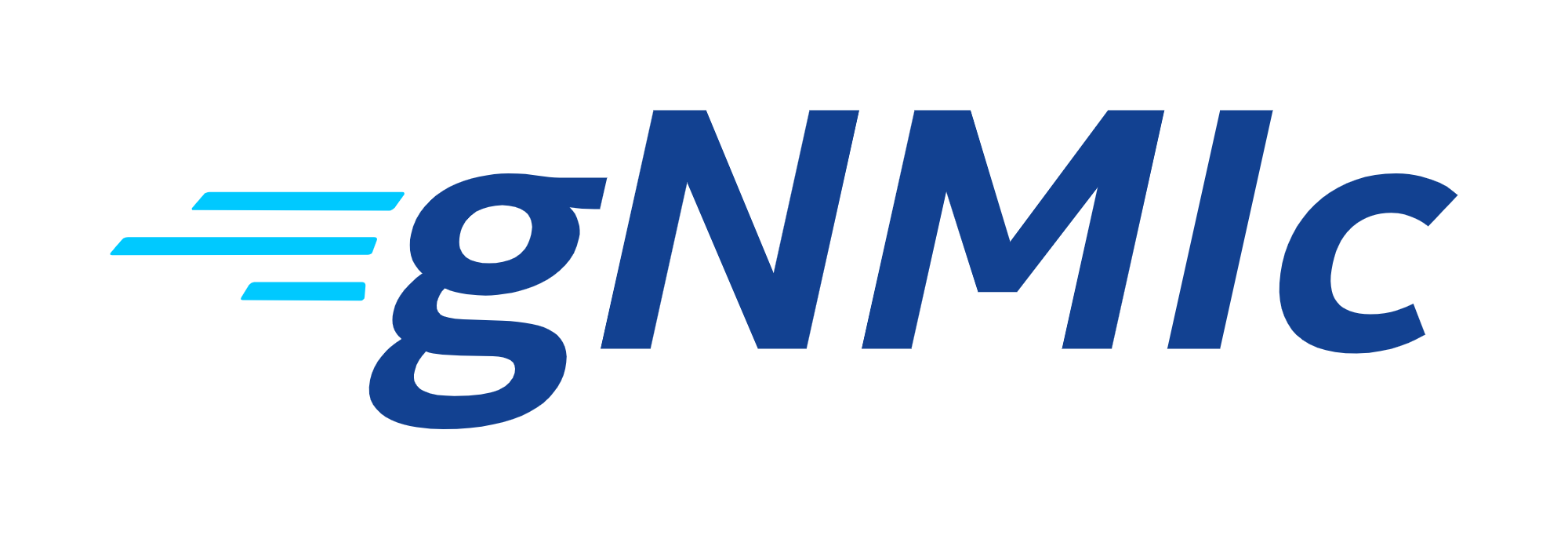 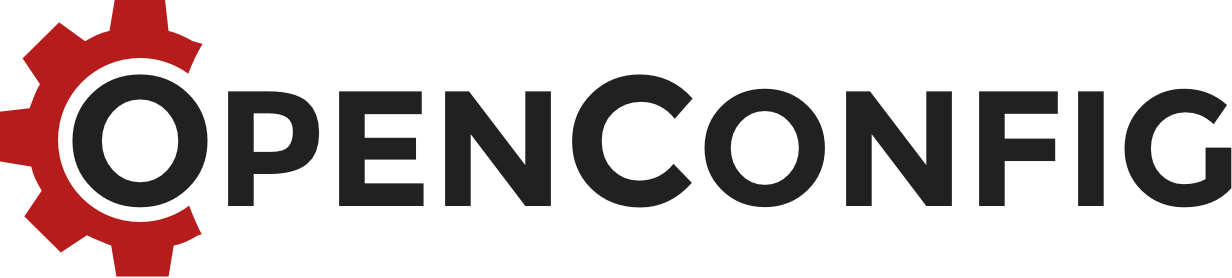 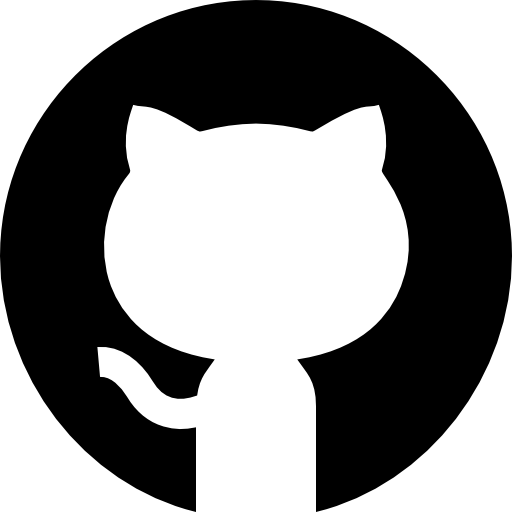 openconfig/gnmic
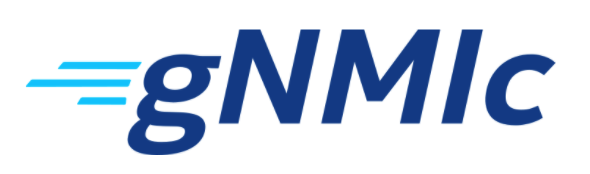 Sounds interesting, what’s next?
1 Explore gnmic.openconfig.net documentation portal
4 Give gNMIc repo a ⭐ and grab a                    sticker
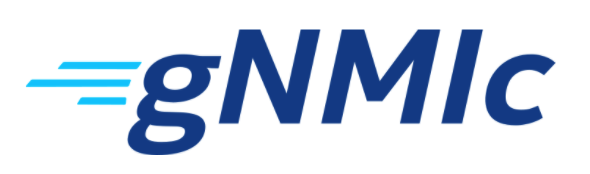 2 Try out the deployment examples
3 Missing feature, a problem, a nice idea? Reach out to us via Github Issues/Discussions